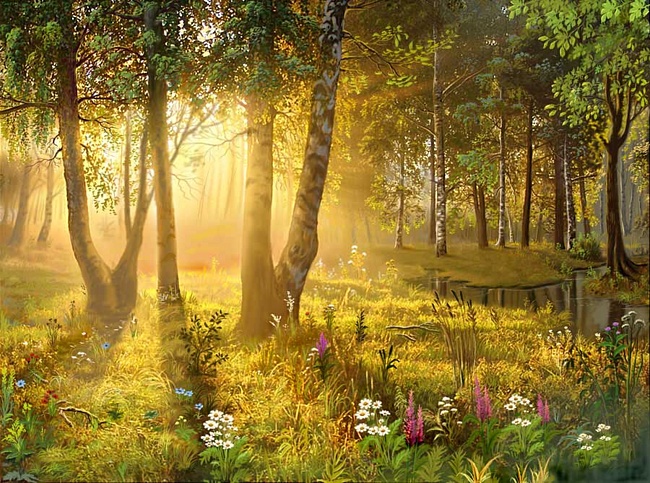 ?
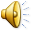 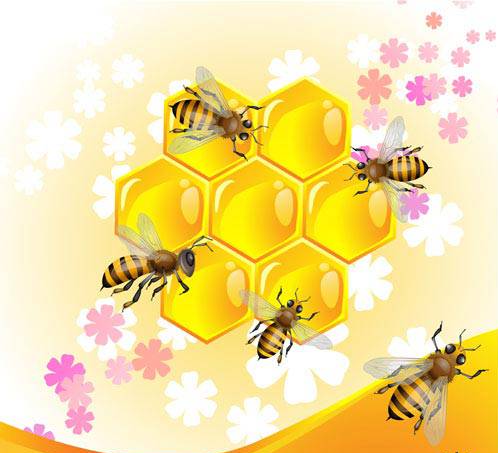 Пчёлы – общественные насекомые?
Цель урока: выявить роль пчелы как общественного насекомого.
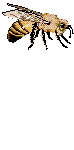 Задачи:
Дать характеристику строения рабочей пчелы.
Изучить состав пчелиной семьи и строение пчелиных сот.
Установить роль пчелы в природе и жизни человека.
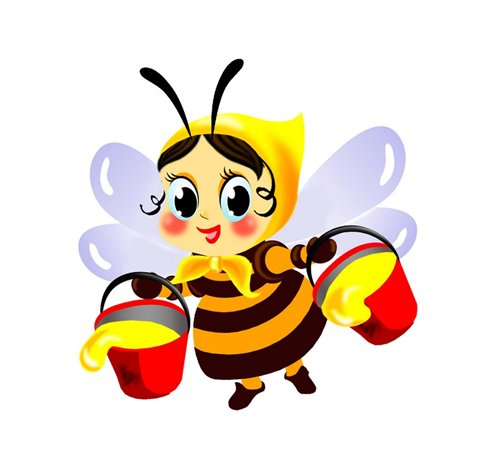 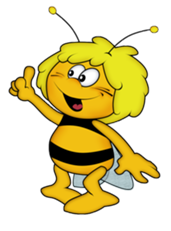 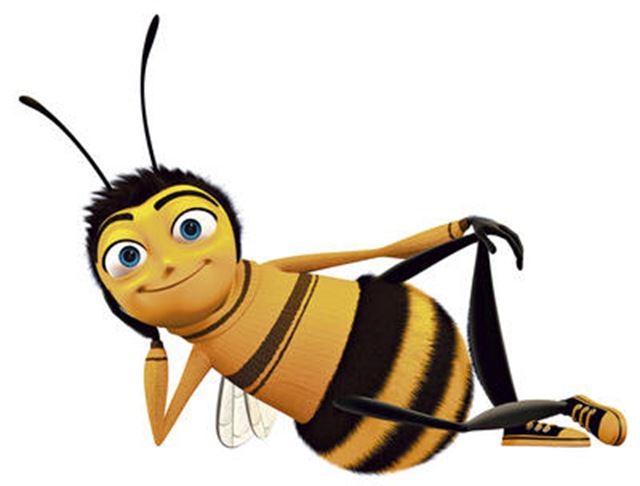 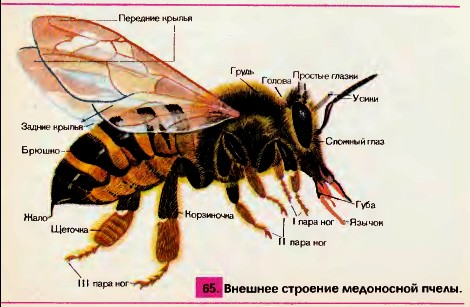 Характеристика пчелиной семьи
Полиморфизм – наличие в пределах одного вида резко отличающихся по внешнему облику особей
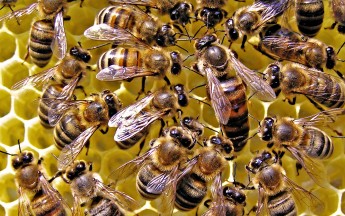 Развитие у пчёл с превращением
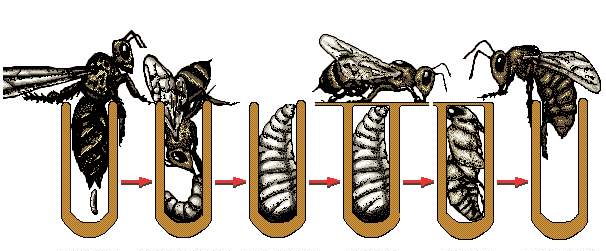 яйцо
личинка
куколка
пчела
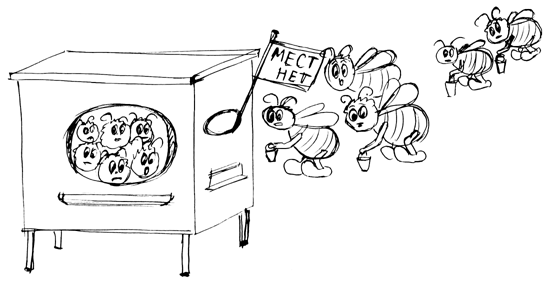 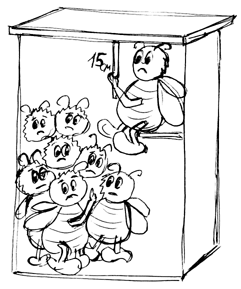 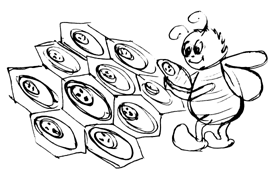 А
Б
В
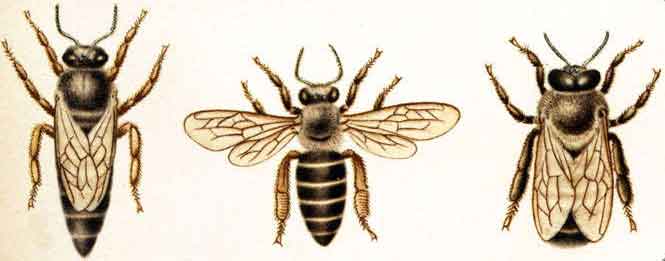 матка
Рабочая пчела
трутень
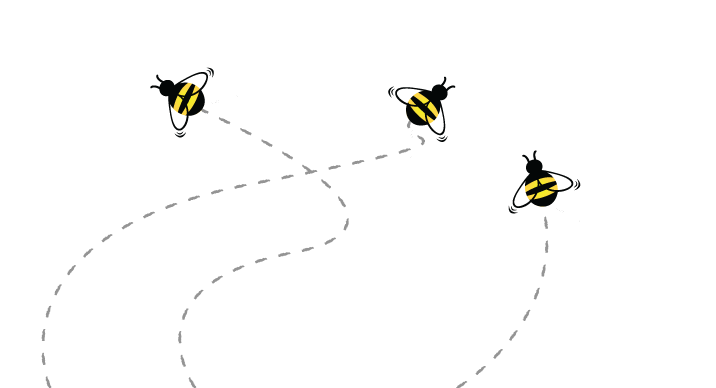 Для чего пчелы танцуют?
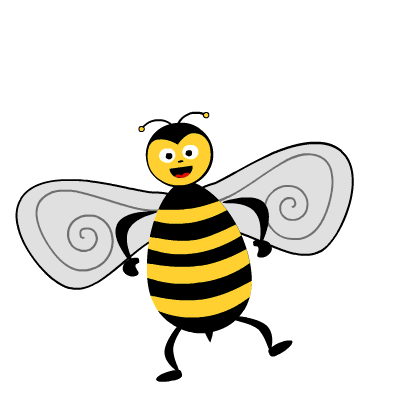 Пчелиное
 молочко
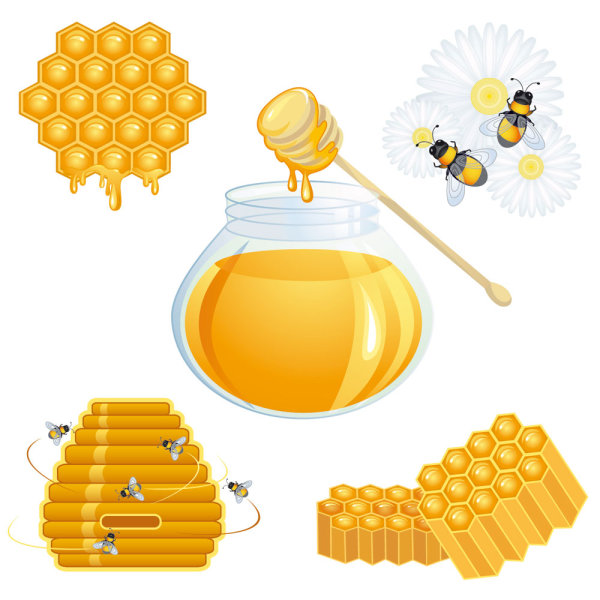 опыление
мёд
перга
Значение пчёл
яд
прополис
воск
Работа в группах
1. Математики
5. Пчеловоды
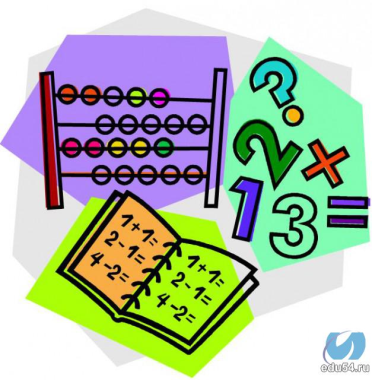 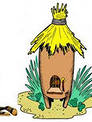 2. Историки
4. Химики
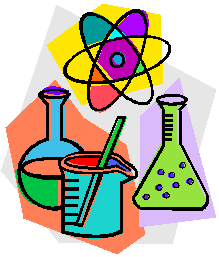 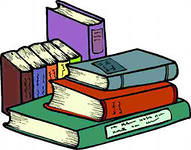 3. Строители
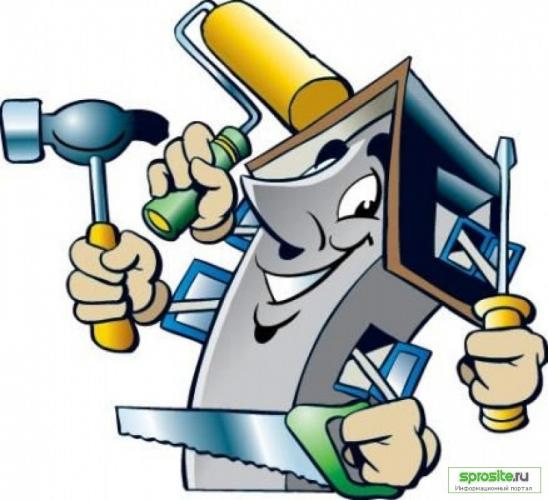 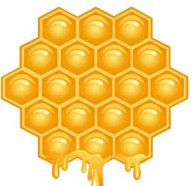 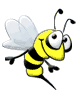 Пчёлы – общественные насекомые?

Живут семьёй
Все обязанности четко распределены
Инстинктивное поведение
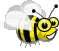 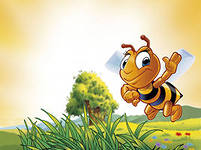 Домашнее задание:
дополните свои знания о пчёлах, проработав ситуации на рабочих листах.